ERP 시스템 사용자 매뉴얼
문서 개정 이력
ERP 시스템 사용자 매뉴얼
프로세스 설명
선행 단계
MALL에서 반품 시 배송비를 현금입금하였을 경우, 현금입금에 대한 정산 처리 프로세스.
계좌 입금이 펌뱅킹을 통해 입금내역을 예수금으로 기표함.
후행 단계
+1
이것만은 꼭 !
트랜잭션
월결산 전 예수금내역이 남지 않도록 모두 정산한다.
ERP 시스템 사용자 매뉴얼
화면 예시
항목/필드 설명
[미처리 건 정산]

회사코드 : 1000 입력

2. 예수금계정 : 0021620295 예수금-신한 보통 수금 F&H 42048

3. 입금일 : 반품배송비가 입금된 일자

4. 전표번호 : 예수금전표 번호

5. 정산구분 :
 - 미처리: 반송배송비 정산하지 않은 리스트
 - 처리완료: 처리가 완료된 내역
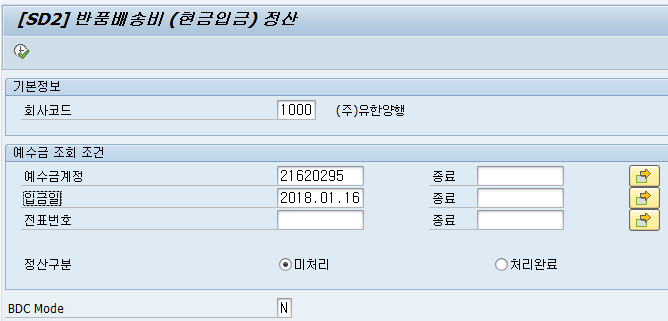 6
1
2
3
4
5
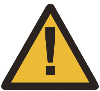 ERP 시스템 사용자 매뉴얼
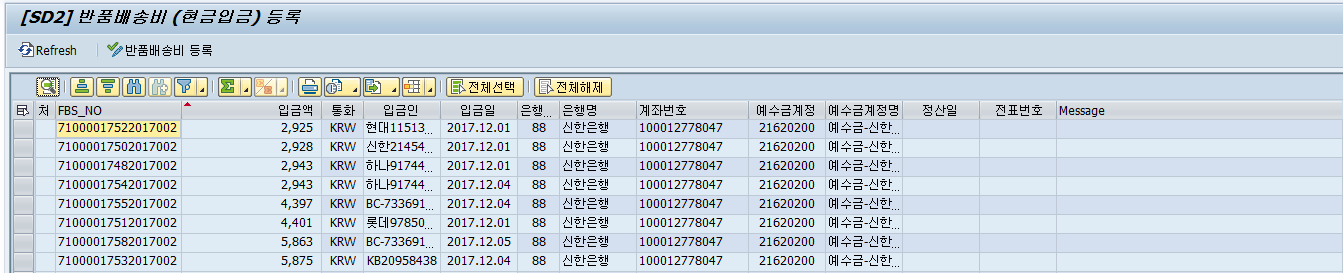 2
1
1. 반품배송비 정산 대상 건 선택
 - 마우스 드래그를 하여 다중 건 선택 가능
 - Ctrl을 누르고 선택 시 여러건 선택 가능
 - Shift를 활용해서 부분 선택 가능
2. 반품배송비 등록
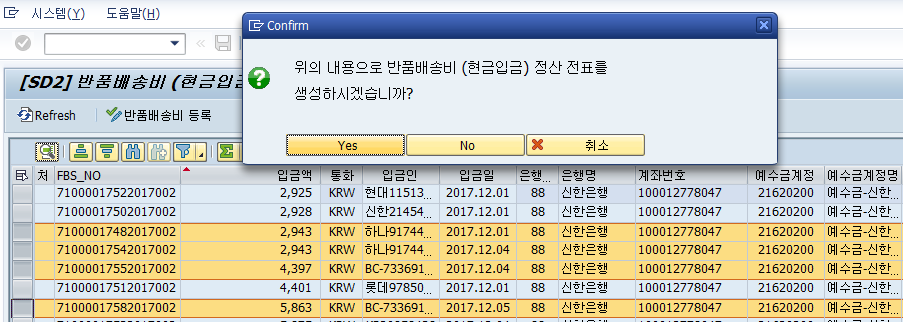 3
3. Yes 선택 시 기표 됨.
4. 정상적으로 기표 시 전표번호가 생성 됨.
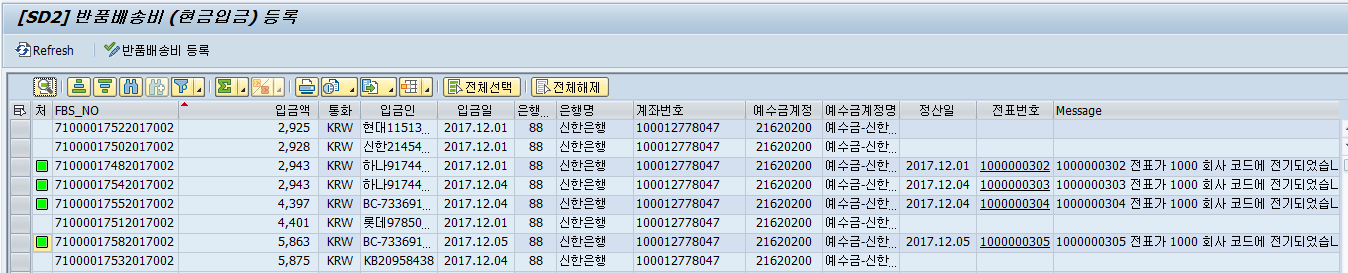 4
ERP 시스템 사용자 매뉴얼
화면 예시
항목/필드 설명
[처리완료 건 조회]

회사코드 : 1000 입력

2. 예수금계정 : 0021620295 예수금-신한 보통 수금 F&H 42048

3. 입금일 : 반품배송비가 입금된 일자

4. 전표번호 : 예수금전표 번호

5. 정산구분 :
 - 미처리: 반송배송비 정산하지 않은 리스트
 - 처리완료: 처리가 완료된 내역
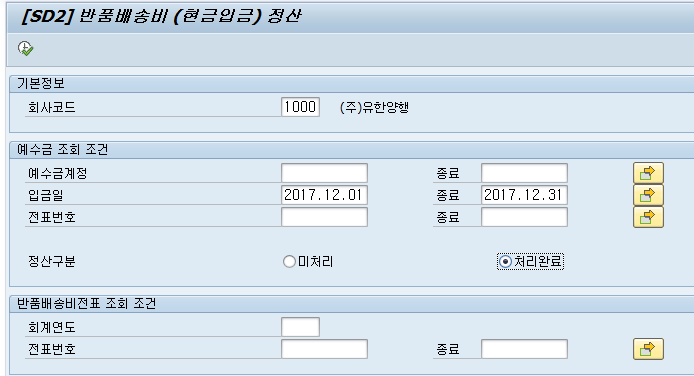 6
1
2
3
4
5
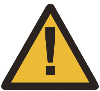 ERP 시스템 사용자 매뉴얼
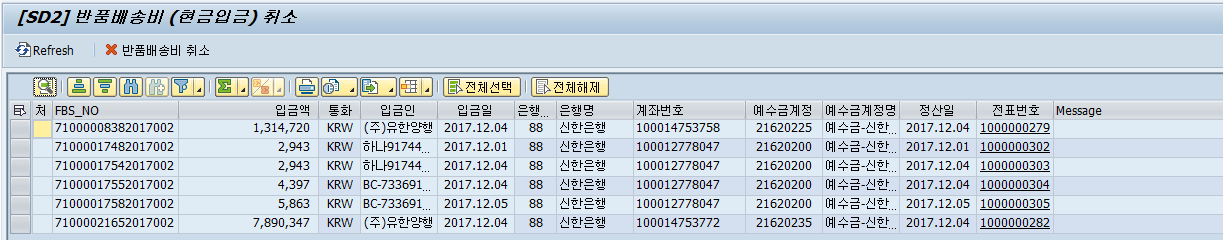 2
1
1. 반품배송비 취소 대상 건 선택
 - 마우스 드래그를 하여 다중 건 선택 가능
 - Ctrl을 누르고 선택 시 여러건 선택 가능
 - Shift를 활용해서 부분 선택 가능
2. 반품배송비 취소
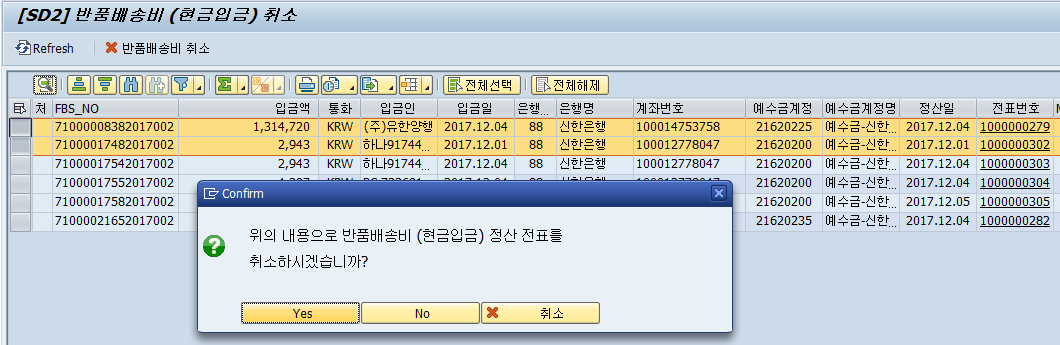 3. Yes 선택 시 취소 됨.
4. 취소된 내역 확인
3
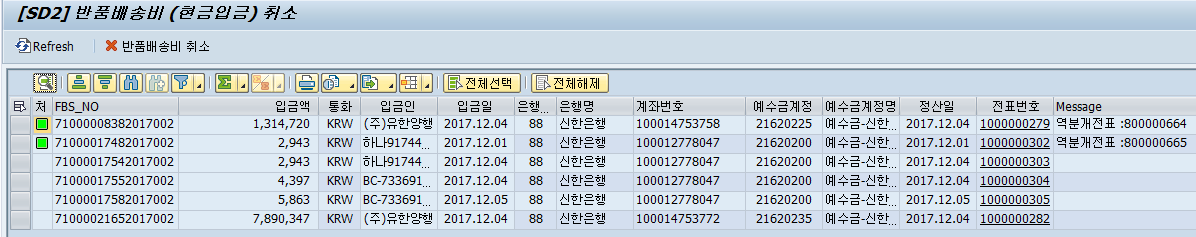 4
ERP 시스템 사용자 매뉴얼
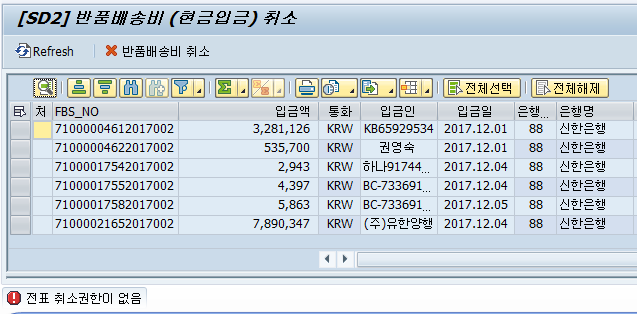 취소 권한
 - 기표자
 - 재무팀(Role : Z_TR_003)
 - 재무팀에 취소 가능자로 등록(T-code: ZTRV0120 - [TR] 수금취소 권한ID 관리)
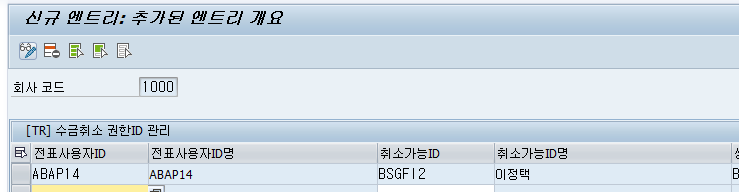 End of material